ФГИС "СЕМЕНОВОДСТВО" : списание объема семян
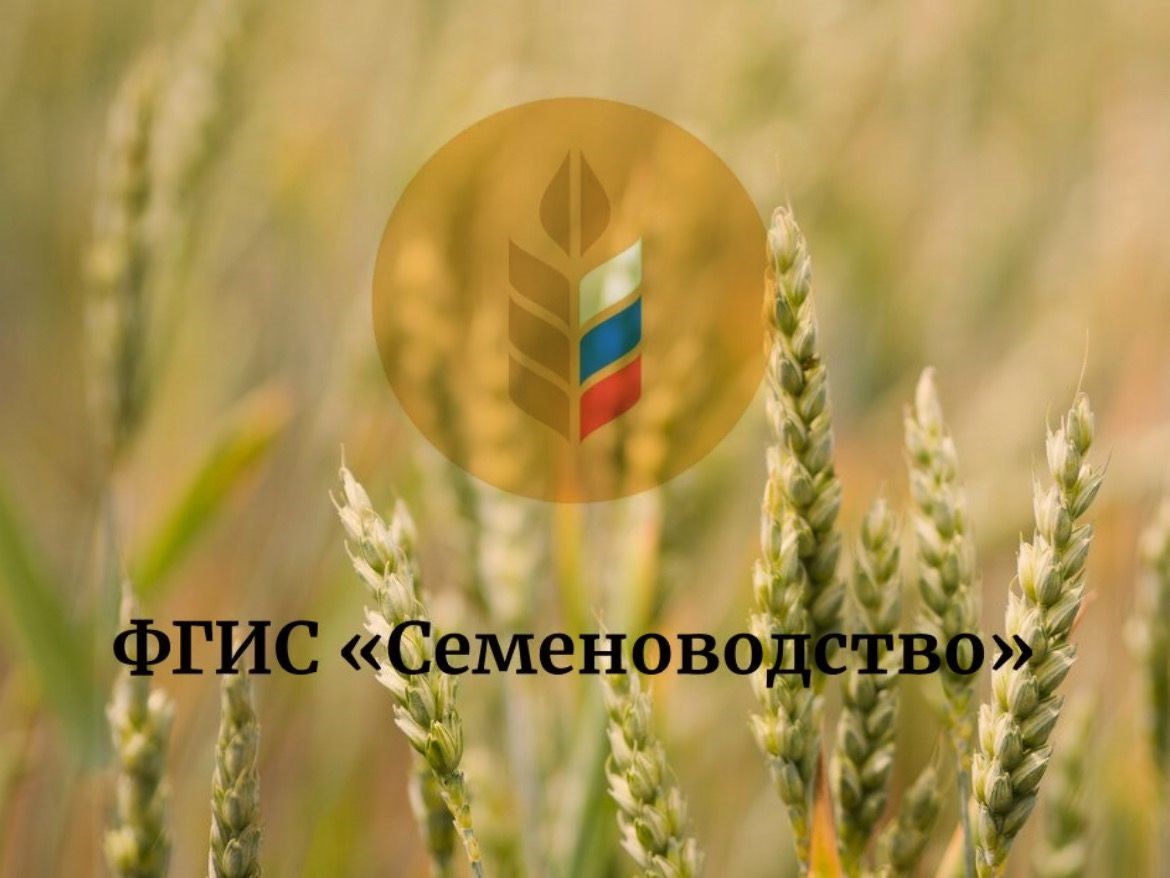 Федеральная государственная информационная система в области семеноводства сельскохозяйственных растений открыта и доступна в соответствии с ст. 21 Федерального закона от 30.12.2021 №454-ФЗ «О семеноводстве», который вступил в силу с 1 сентября 2023 года.

С 1 сентября 2024 года регистрация и работа в федеральной государственной информационной системе в области семеноводства сельскохозяйственных растений станет обязательной для всех участников российского семенного рынка, которые занимаются испытанием, производством, контролем качества, хранением, реализацией и использованием семян сельскохозяйственных растений.
Вход в систему ФГИС «Семеноводство»
.
Как создать документ «Списание объемов семян»
Цель: Внесение информации по фактическим объемам семян сельскохозяйственных растений, используемых для пищевых, и (или) кормовых, и (или) технических целей.
Срок внесения информации: 10 дней с момента факта установления объема семян
Важно! Во ФГИС «Зерно» можно списать только зерновые, зернофуражные, зернобобовые, зернокормовые и масличные культуры
Предприятия, осуществляющие озимый сев под урожай 2025 года должны в срочном порядке занести данные в систему.

Занесение данных через вкладку «Ввод объёмов семян» и «Списание в ЕФИС ЗСН»
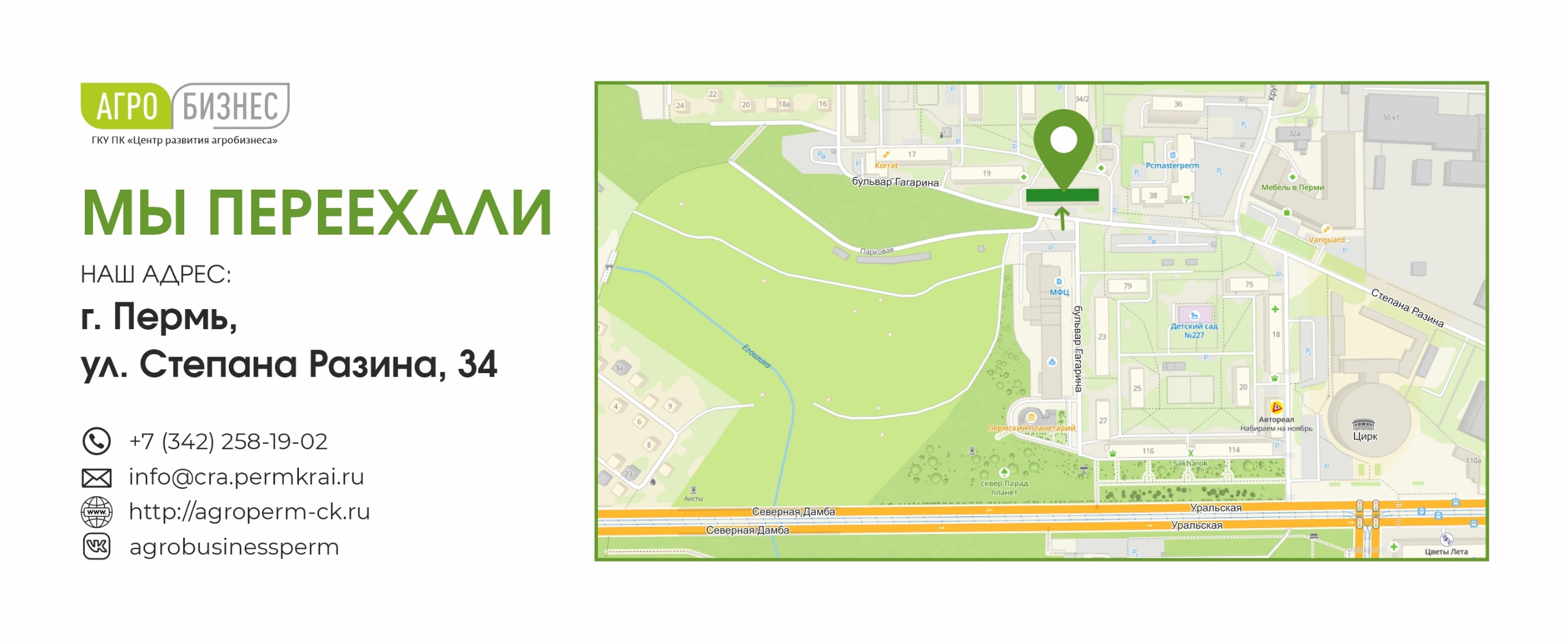